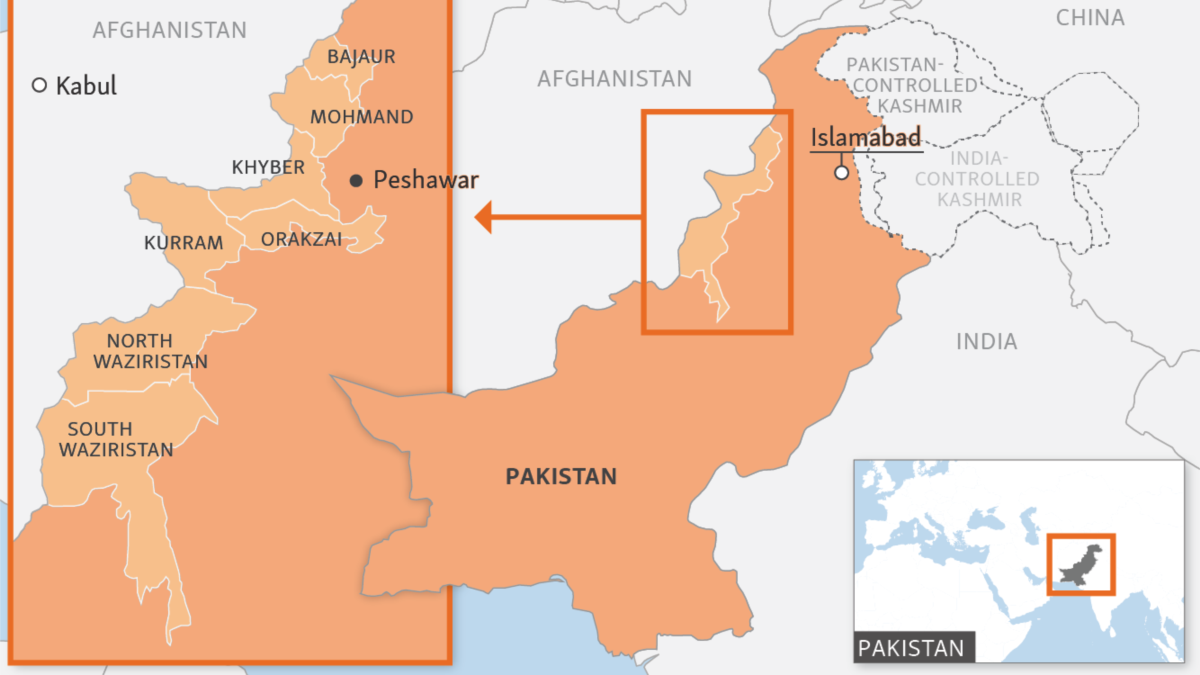 Counter Terrorism Against Tehrik-e-Taliban
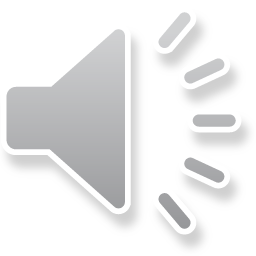 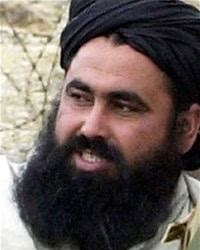 Dean Putnam
Right: Baitullah
Mehsud
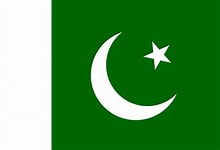 Offensive Strategy
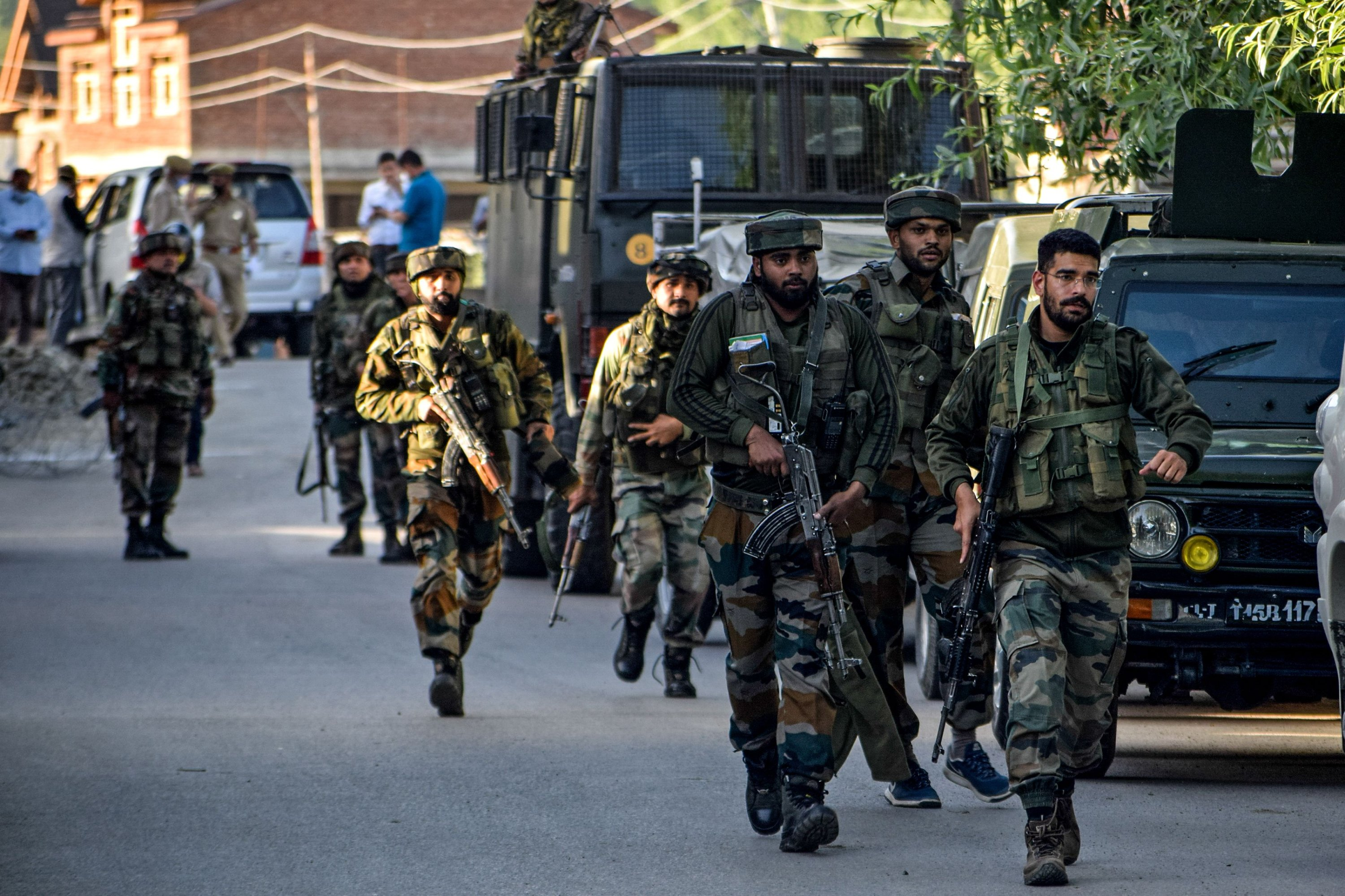 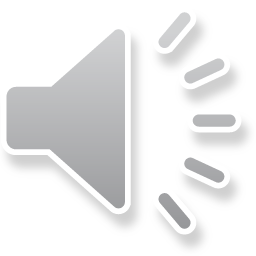 24 operations from 2002 to 2017
Use of air power and artillery
Checkpoints
Destruction of TTP supply lines and headquarters
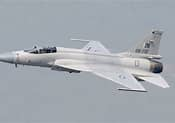 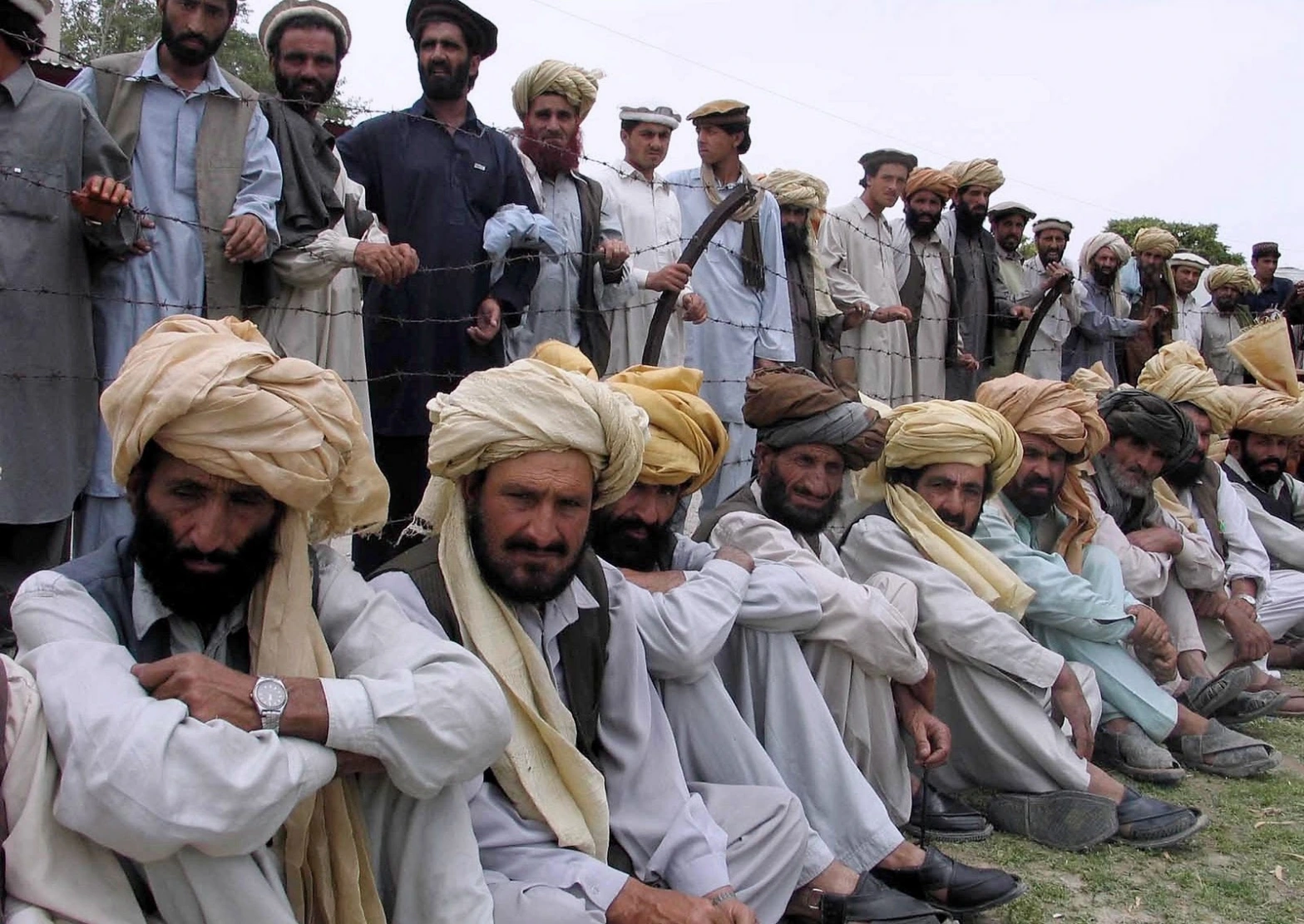 Non-Combat Counter Terror Operations
Returnee support projects
School reforms and the importance of the madrassas
Forming a narrative
Lack of infrastructure
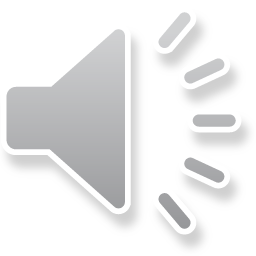 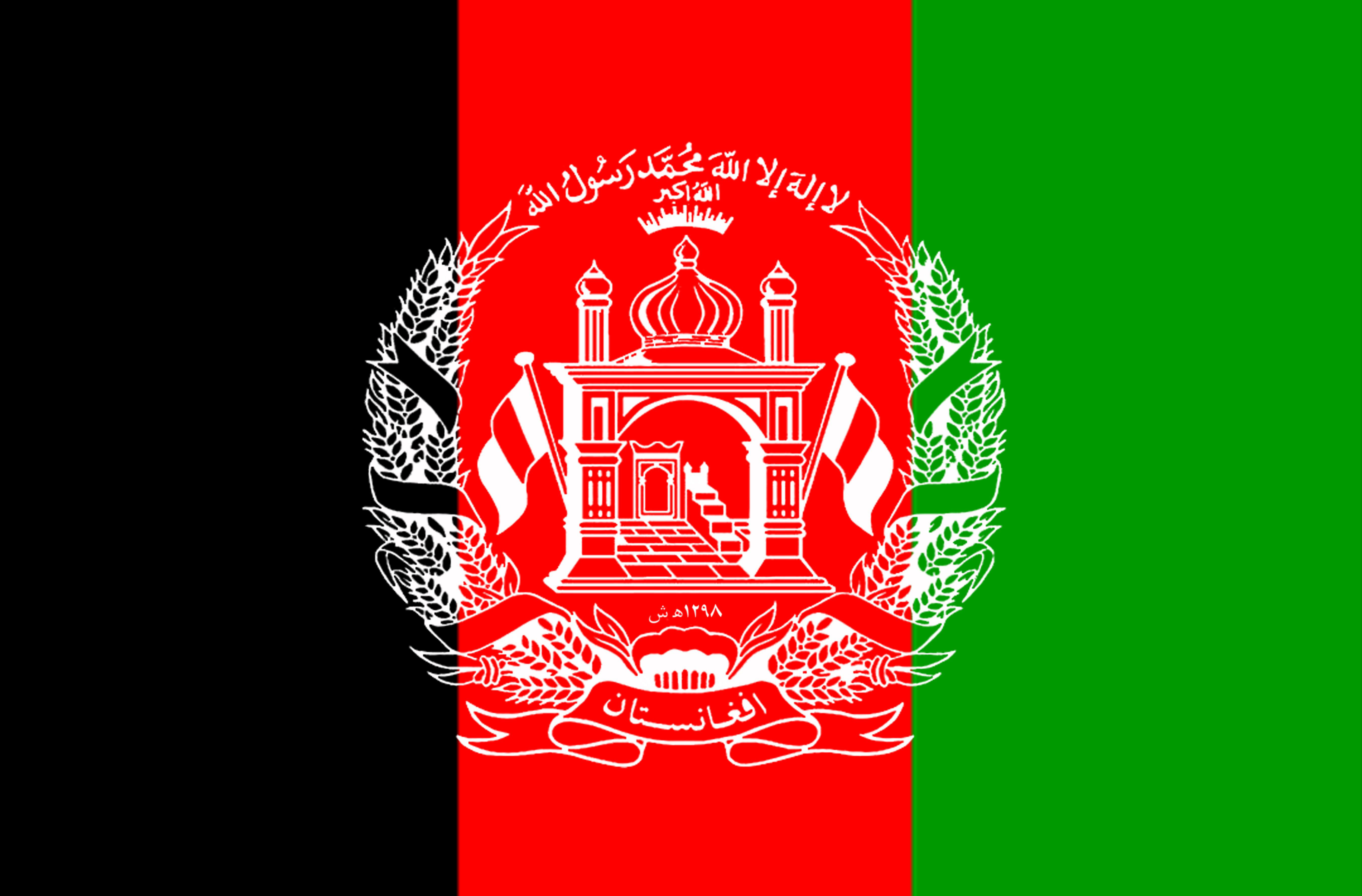 Pakistani Foreign Relations
Afghani resentment
Trying to keep Indian influence at bay
Pakistan’s finger pointing at Afghan nationals
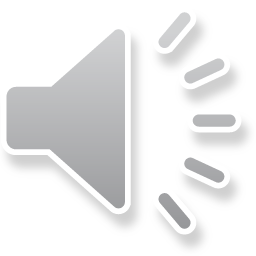 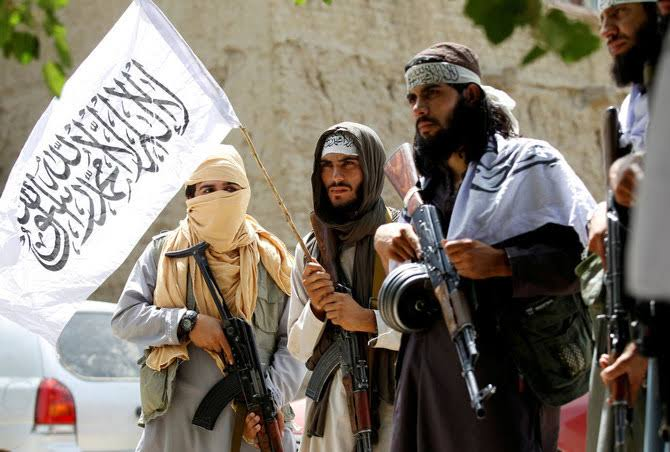 Conclusion
Aggressive campaigns but civilian casualties
Necessity of better relations with neighbors
Destruction of enemy supply lines is important
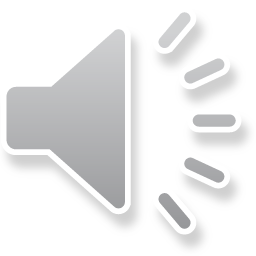